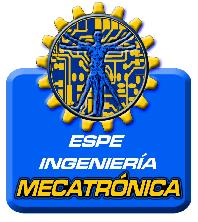 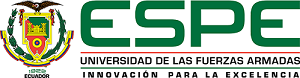 UNIVERSIDAD DE LAS FUERZAS ARMADAS - ESPE
 CARRERA DE INGENIERÍA MECATRÓNICA
 
“DISEÑO, RECONSTRUCCIÓN E IMPLEMENTACIÓN DEL MODULAR DIDÁCTICO PARA CONTROL DE NIVEL, CAUDAL Y TEMPERATURA BASADO EN AUTÓMATAS PROGRAMABLES USANDO SOFTWARE LIBRE”
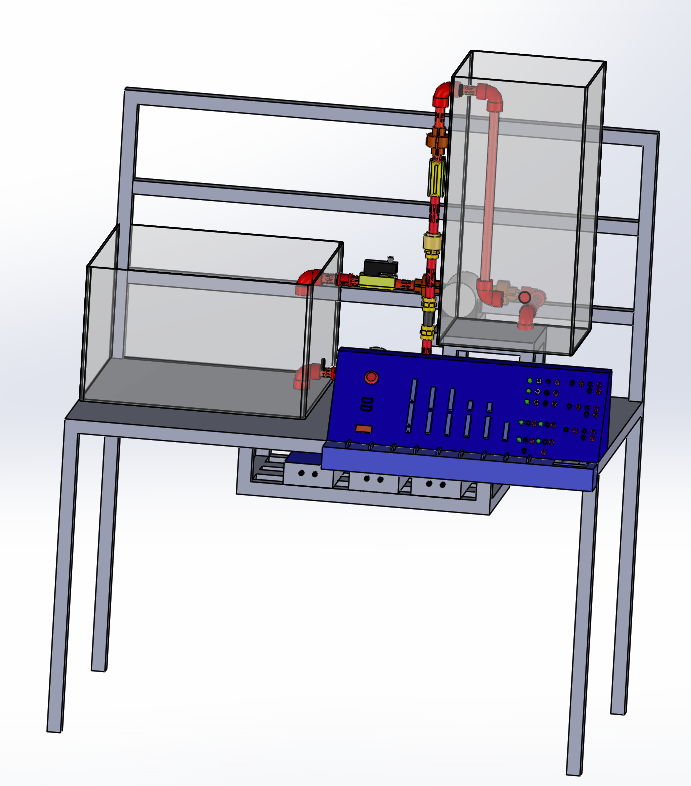 AUTORES:
EDWIN STALIN NASIMBA VILLARREAL
SIMÓN ERNESTO RÍOS HIDALGO

DIRECTOR: 
ING. EDGAR TIPÁN
 
Sangolquí, Diciembre 2016
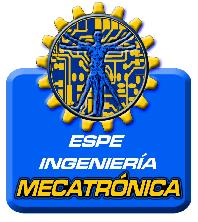 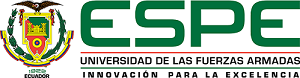 RESUMEN

En el presente proyecto se diseñó, reconstruyó e implementó un modular didáctico para la realización de prácticas de control de nivel, caudal y temperatura para el laboratorio de Automatización Industrial Mecatrónica de la Universidad del Fuerzas Armadas – ESPE.

La característica fundamental del proyecto realizado es que se hizo uso de un controlador lógico programable basado en software libre, conocido industrialmente como PLC M-DUINO. Se utilizó este PLC para el control de los actuadores y la adquisición de datos de los sensores. Además, se realizó el diseño e implementación de un panel de control para realizar de una manera didáctica la conexión de sensores, actuadores y pines del PLC
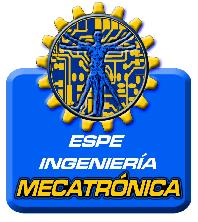 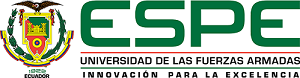 OBJETIVO GENERAL

Diseñar, reconstruir e implementar el modular didáctico para control de nivel, caudal y temperatura ubicado en el Laboratorio de Automatización Industrial de la Universidad de las Fuerzas Armadas, basado en autómatas programables usando software libre.
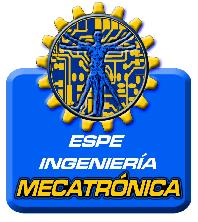 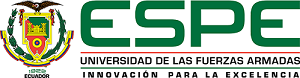 OBJETIVOS ESPECÍFICOS•	Diseñar y reconstruir el modular didáctico para control de nivel, caudal y temperatura. Realizar el mantenimiento y reemplazo de componentes dañados.•	Realizar el control del sistema usando un autómata programable, el cual puede ser programado y configurado por medio de software libre. •	Implementar una HMI para el monitoreo y control de las variables del proceso.•	Validar el funcionamiento del módulo didáctico, ejecutando un protocolo de pruebas.
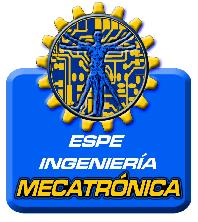 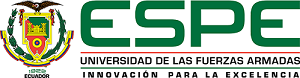 CRITERIOS DE DISEÑO
El equipo será de uso didáctico y simulará un proceso industrial a pequeña escala, el cual contará con todos los implementos necesarios para el desarrollo de prácticas de laboratorio.

El módulo debe tener un panel de control donde se pueda conectar los sensores y actuadores que intervienen en el proceso. La función que cumple, modelo y voltaje de trabajo de los sensores y actuadores estarán detallados en el panel de control.

Se dispondrá de una tarjeta de adquisición de datos para que el estudiante pueda realizar la programación de acuerdo a los requerimientos del instructor a cargo.

Se incentivará al uso de nuevas tecnologías, así como el uso de software libre. 

Se contará con fuentes de voltaje de 5 VDC, 12 VDC y 24 VDC para el uso de las mismas en el desarrollo de las prácticas. Además de un tomacorriente de 110 VAC

El módulo debe ser de fácil manejo y entendimiento para los estudiantes que hagan uso del mismo.
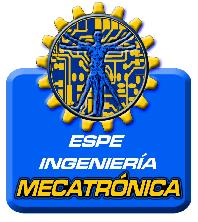 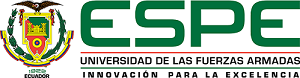 DISEÑO Y SELECCIÓN
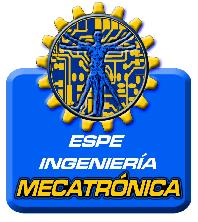 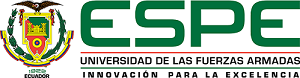 DESCRIPCIÓN DEL SISTEMA
1 BASTIDOR

2 TANQUES DE AGUA

3 SENSORES

SISTEMA DE TUBERÍAS

2 BOMBAS HIDRÁULICAS

2 ELECTROVÁLVULAS

1 NIQUELINA

FUENTES DE ALIMENTACIÓN

PANEL DE CONTROL

SEÑALIZACIONES

CABLES CONECTORES
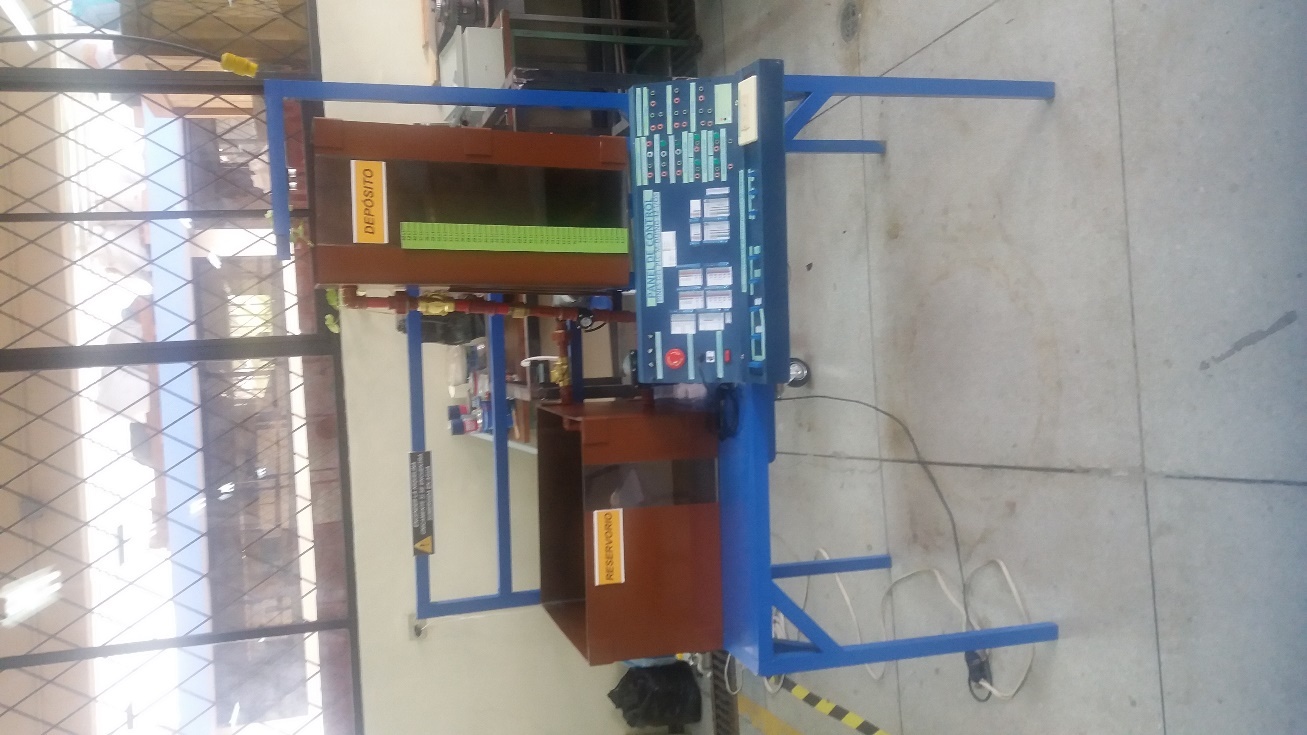 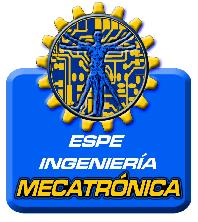 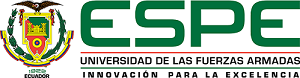 ESTADO INICIAL DEL EQUIPO
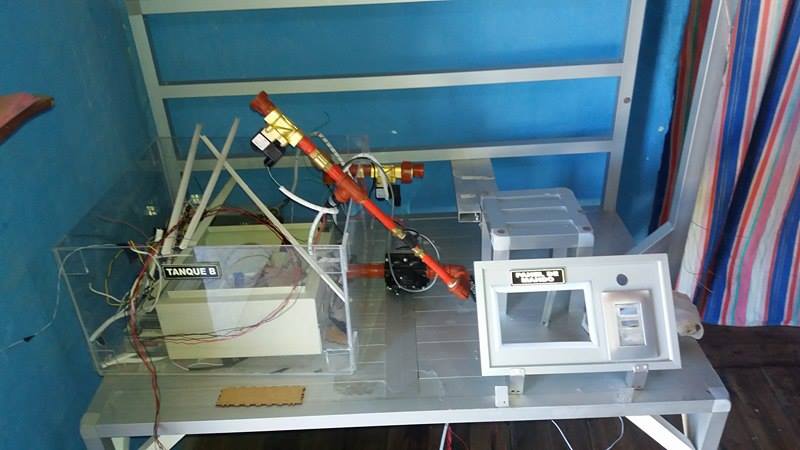 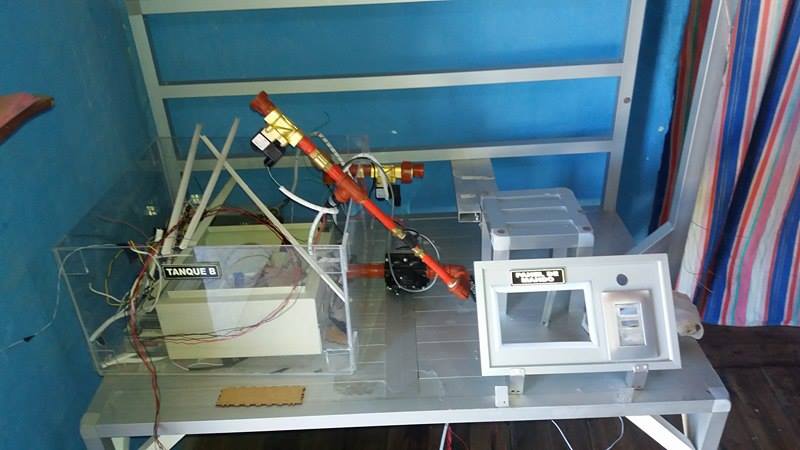 BASTIDOR
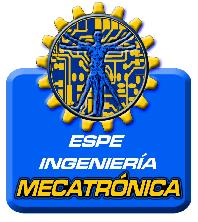 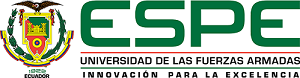 ESTADO INICIAL DEL EQUIPO
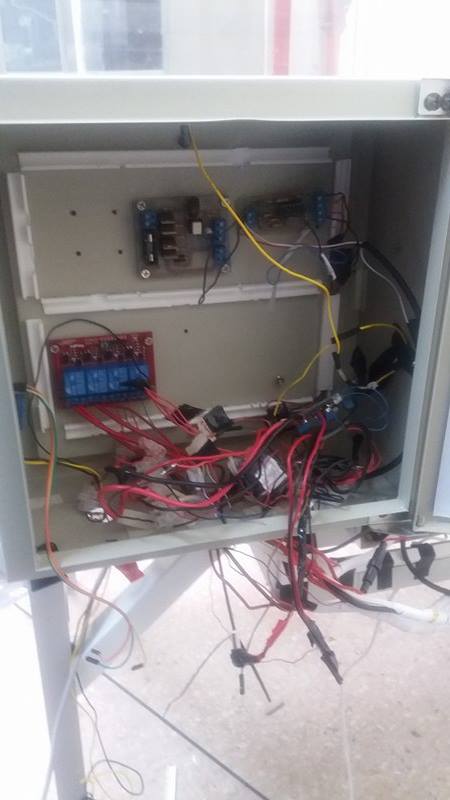 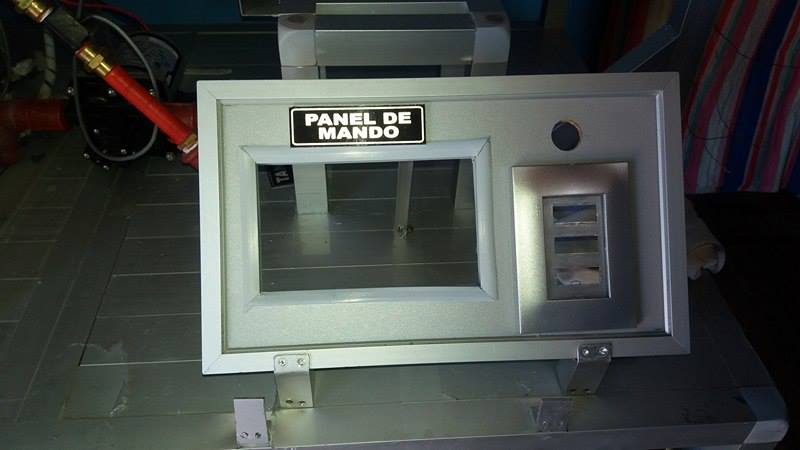 CAJA DE CONTROL
PANEL DE MANDO
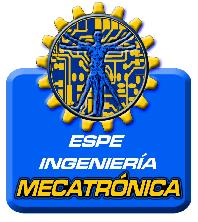 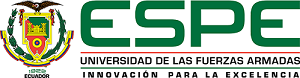 INSPECCIÓN DEL EQUIPO
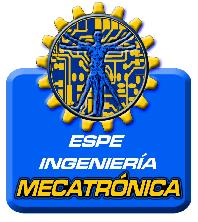 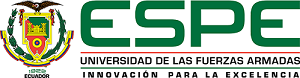 INSPECCIÓN DEL EQUIPO
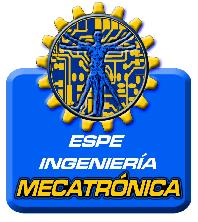 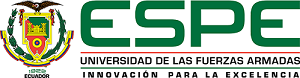 ACTUADORES
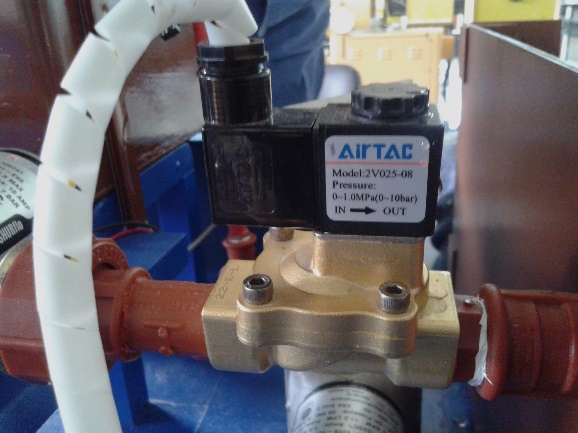 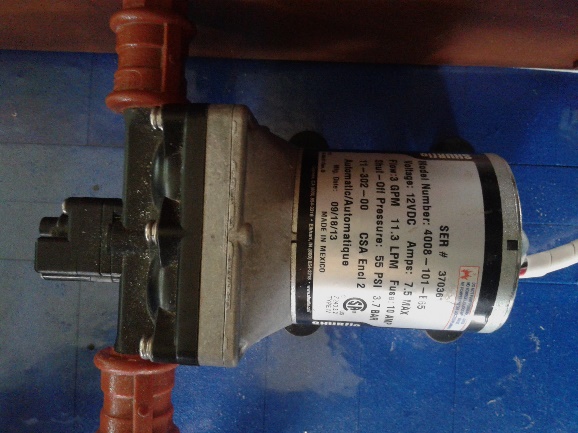 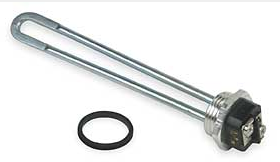 Expansión 64 E/S
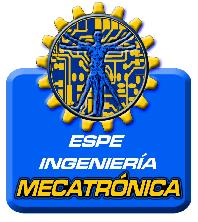 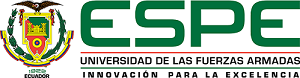 SENSORES
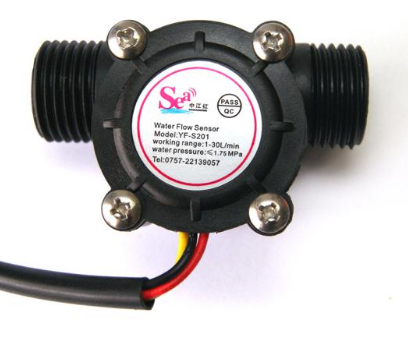 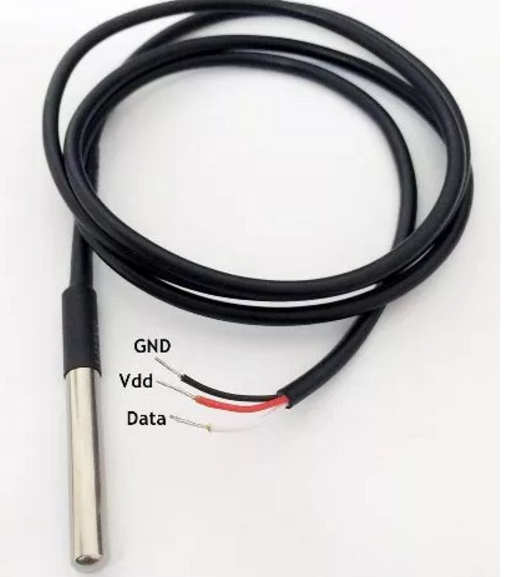 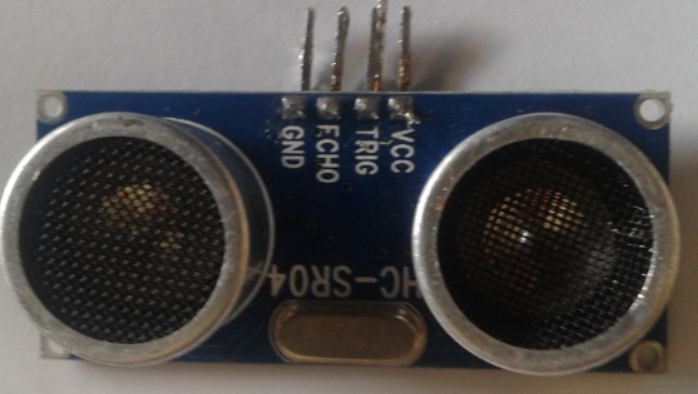 Expansión 64 E/S
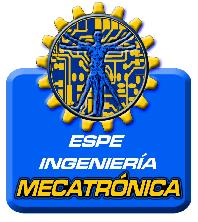 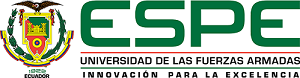 CONTROLADOR LÓGICO PROGRAMABLE
El controlador seleccionado es el PLC MDUINO de 42 I/Os perteneciente a la empresa Industrial Shields, cuyo software de programación es el IDE de Arduino el cual es un software libre.
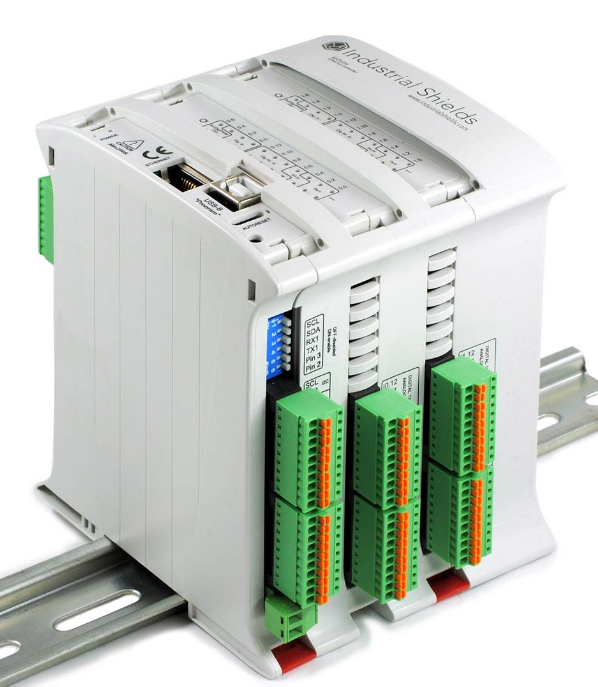 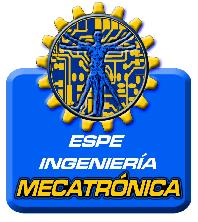 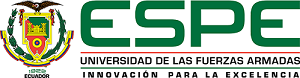 SISTEMA DE TUBERÍAS
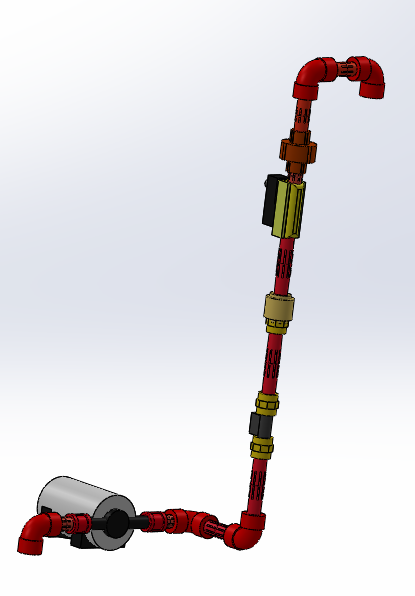 Tubería de PVC con un diámetro ½ ‘’ en sus distintas presentaciones.
 Codo de 90º 
Unión Universal
Unión Sencilla
Neplos
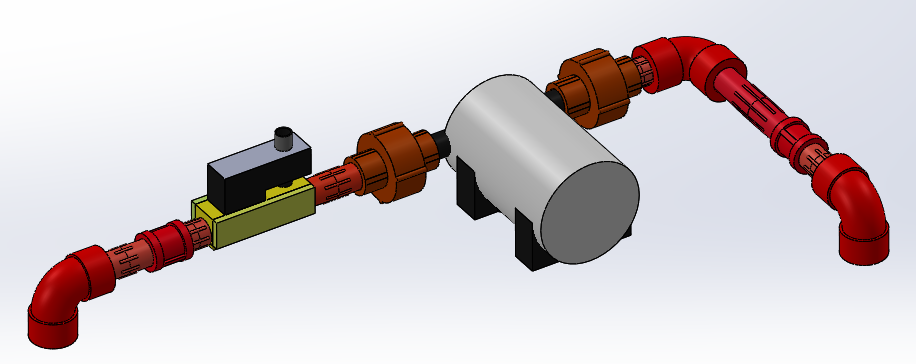 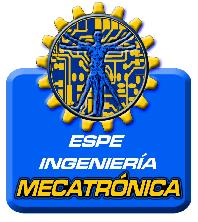 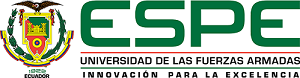 DIMENSIONAMIENTO Y SELECCIÓN DE LOS TANQUES DE LÍQUIDO
El material seleccionado para la construcción de los tanques es la plancha de acrílico de 4mm de espesor.
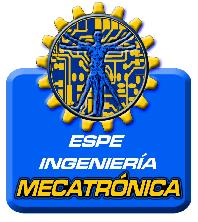 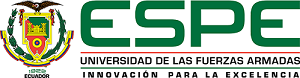 DISEÑO DEL DEPÓSITO
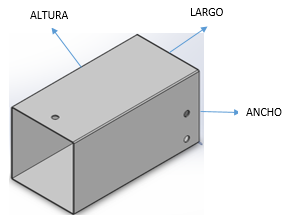 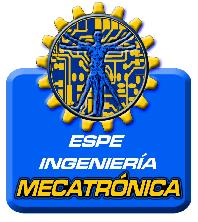 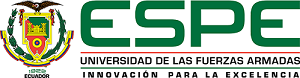 DISEÑO DEL DEPÓSITO
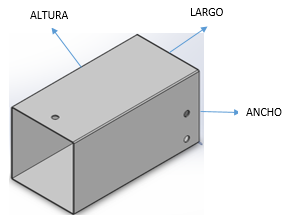 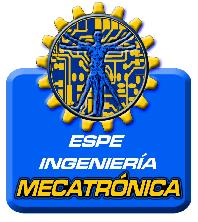 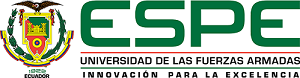 DISEÑO DEL RESERVORIO
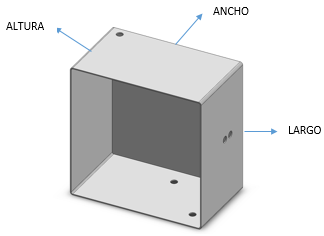 Peso del agua= *g*h*A
Donde:
: densidad del líquido (agua)
g: gravedad
h: altura del líquido
A: Área del fondo
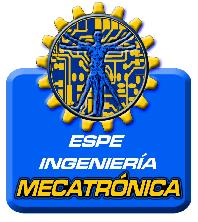 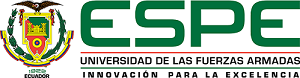 DISEÑO DEL RESERVORIO
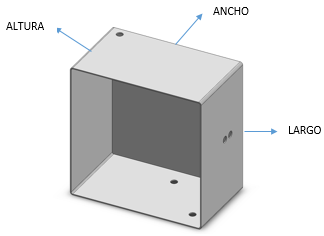 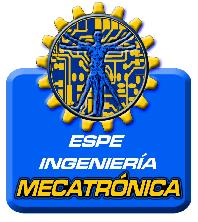 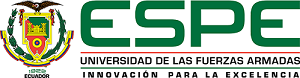 ANÁLISIS CAD
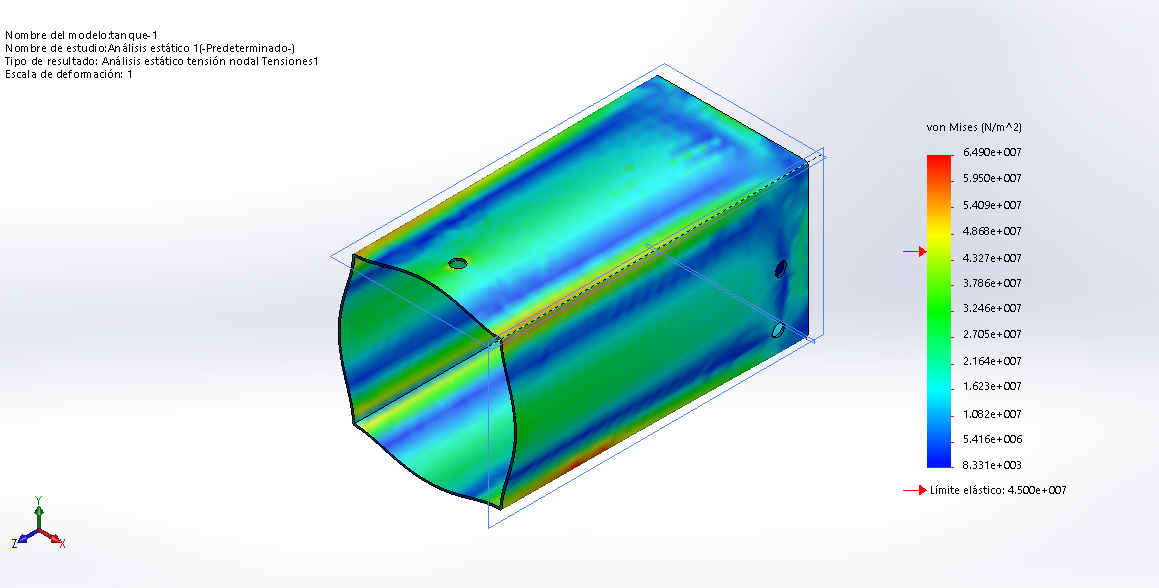 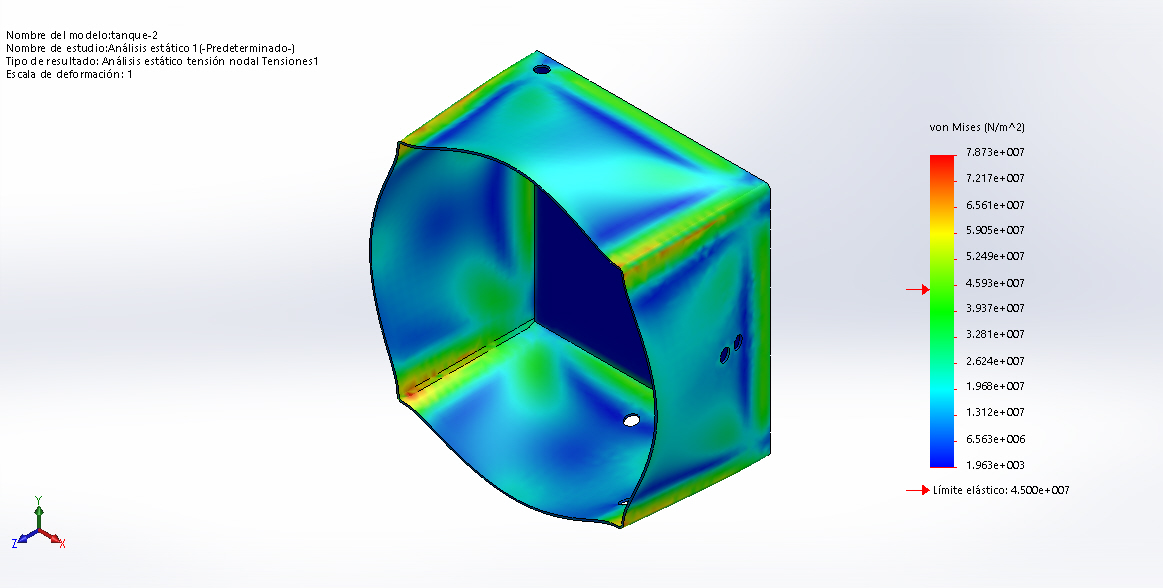 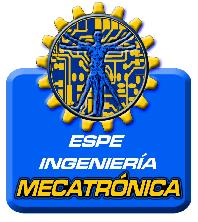 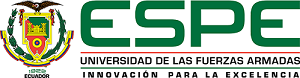 PANEL DE CONTROL
DISTRIBUCIÓN DE 
ELEMENTOS
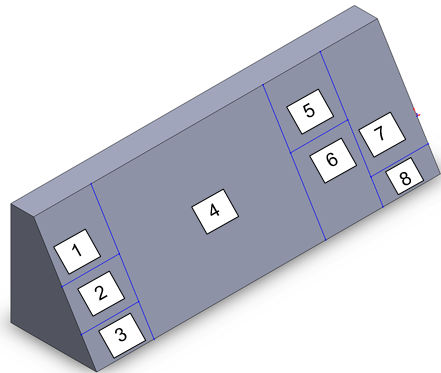 DIMENSIONES:
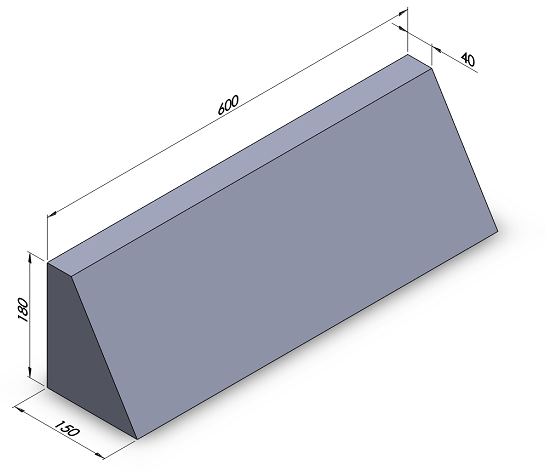 COMPONENTES:
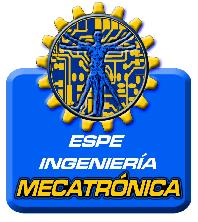 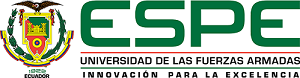 PANEL DE CIRCUITO DE ACONDICIONAMIENTO
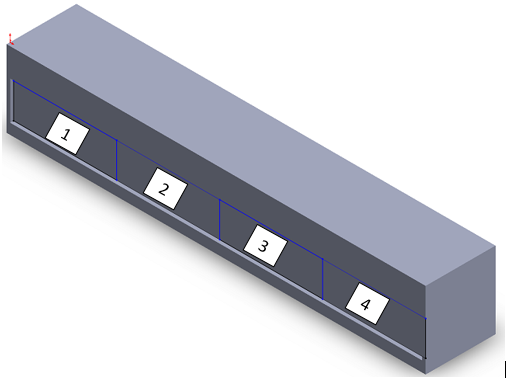 DISTRIBUCIÓN DE 
ELEMENTOS
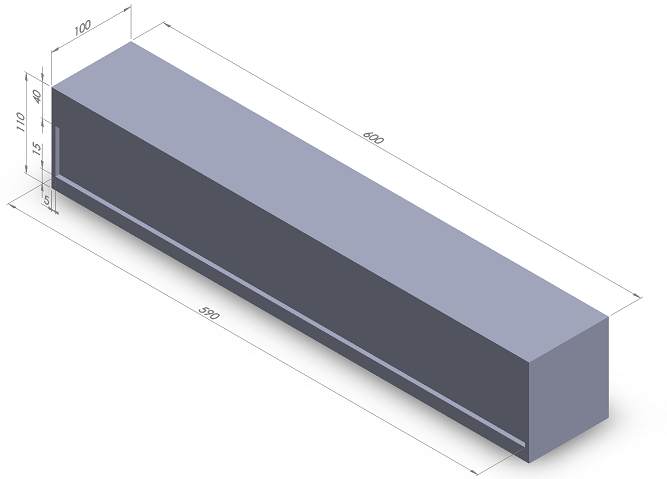 DIMENSIONES:
COMPONENTES:
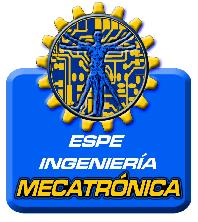 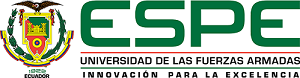 PANEL DE CIRCUITO DE ACONDICIONAMIENTO
ACONDICIONAMIENTO ELECTROVÁLVULAS
CIRCUITO:
DISTRIBUCIÓN EN LA PCB
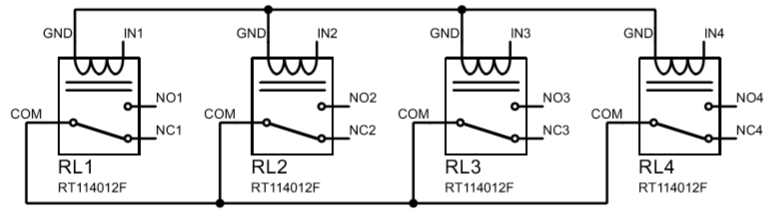 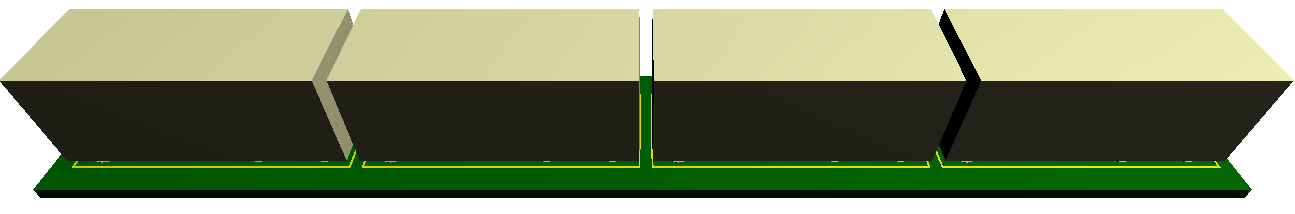 ACONDICIONAMIENTO BOMBAS
DISTRIBUCIÓN EN LA PCB
CIRCUITO:
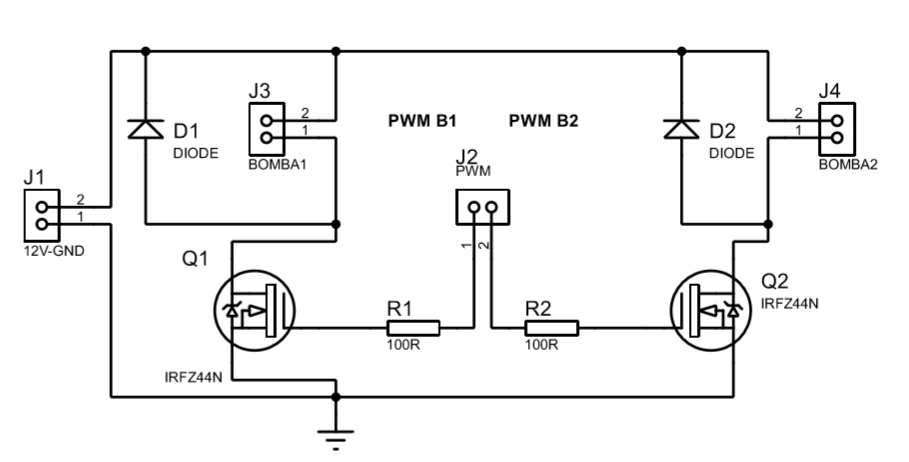 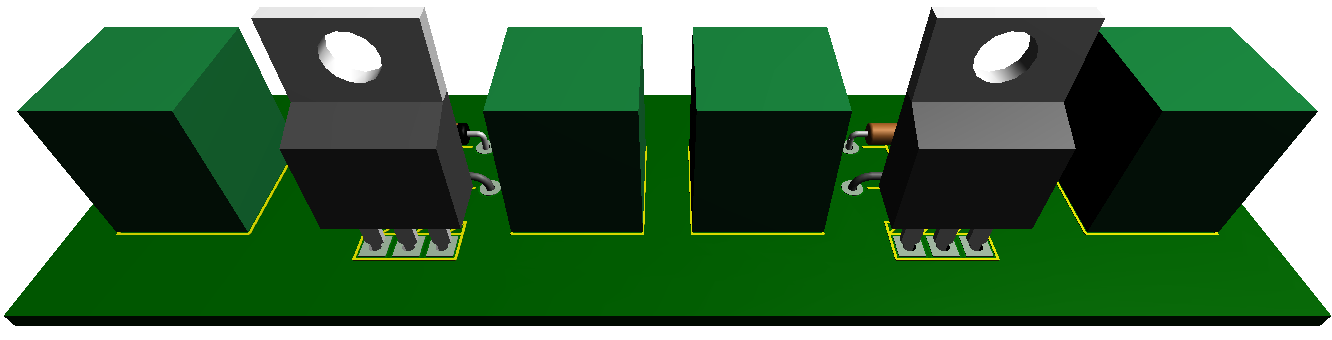 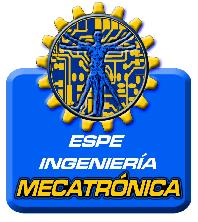 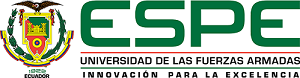 PANEL DE CIRCUITO DE ACONDICIONAMIENTO
ACONDICIONAMIENTO NIQUELINA
CIRCUITO:
DISTRIBUCIÓN EN LA PCB
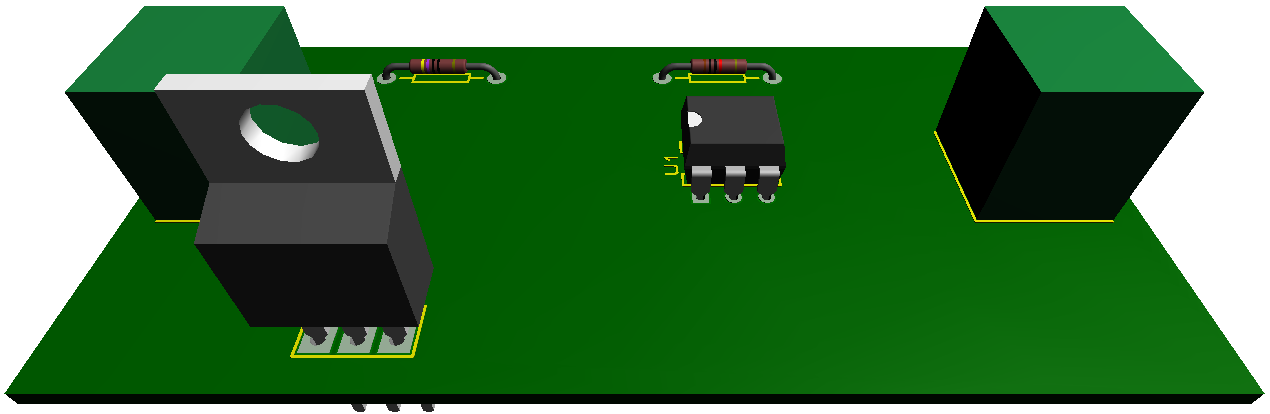 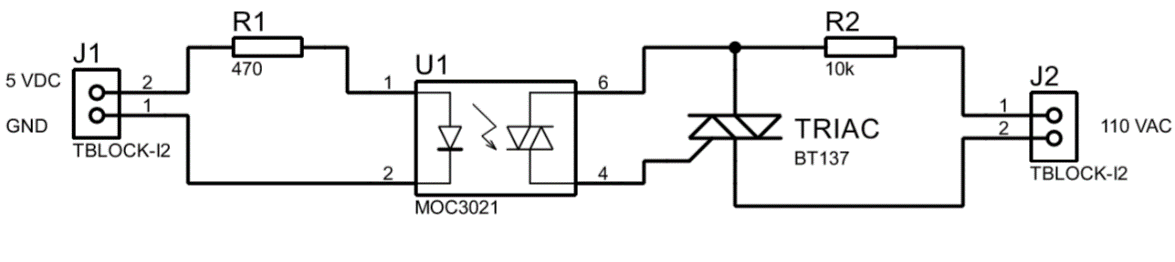 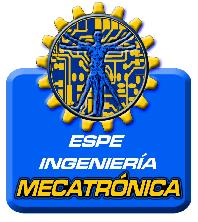 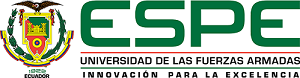 IMPLEMENTACIÓN DE LOS PANELES EN EL EQUIPO
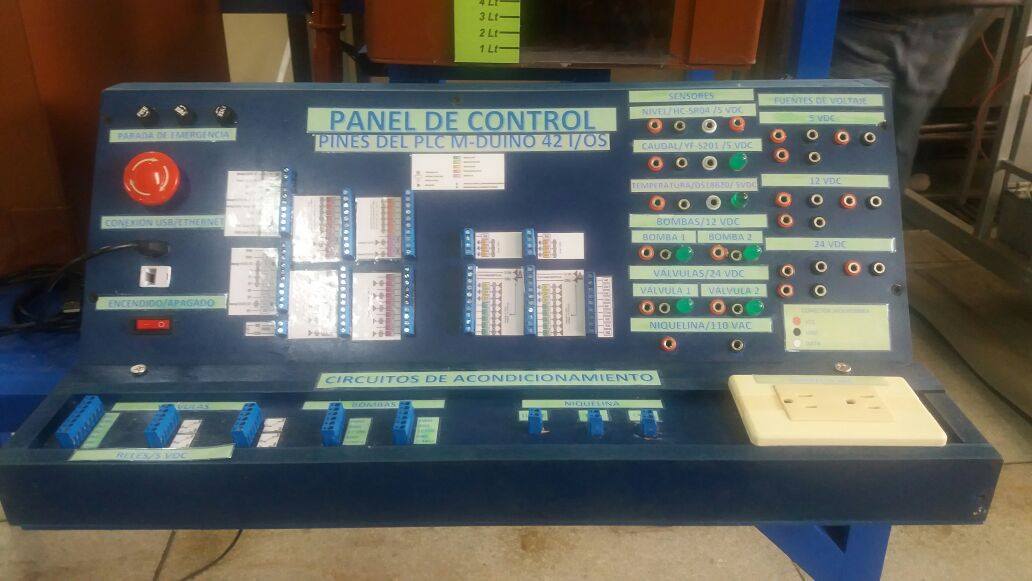 PANEL DE CONTROL
PANEL DE CIRCUITOS 
DE ACONDICIONAMIENTO
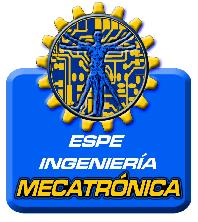 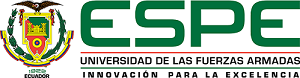 INSTALACIONES ELÉCTRICAS
CABLE UTILIZADO PARA LA CONEXIÓN DE LOS DIFERENTES ELEMENTOS:
CABLEANDO PARA LA ALIMENTACIÓN DE FUENTES
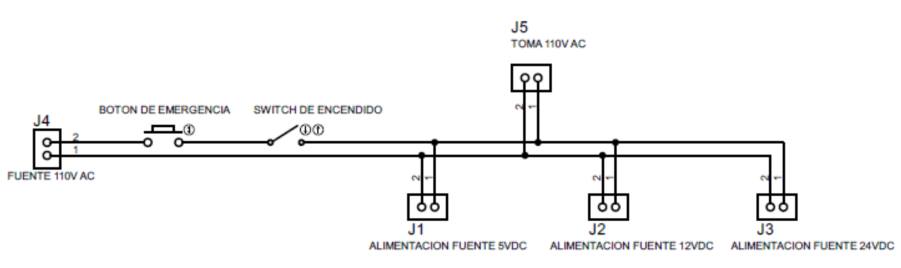 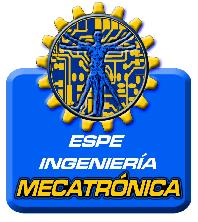 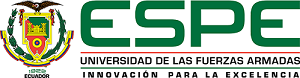 INSTALACIONES ELÉCTRICAS
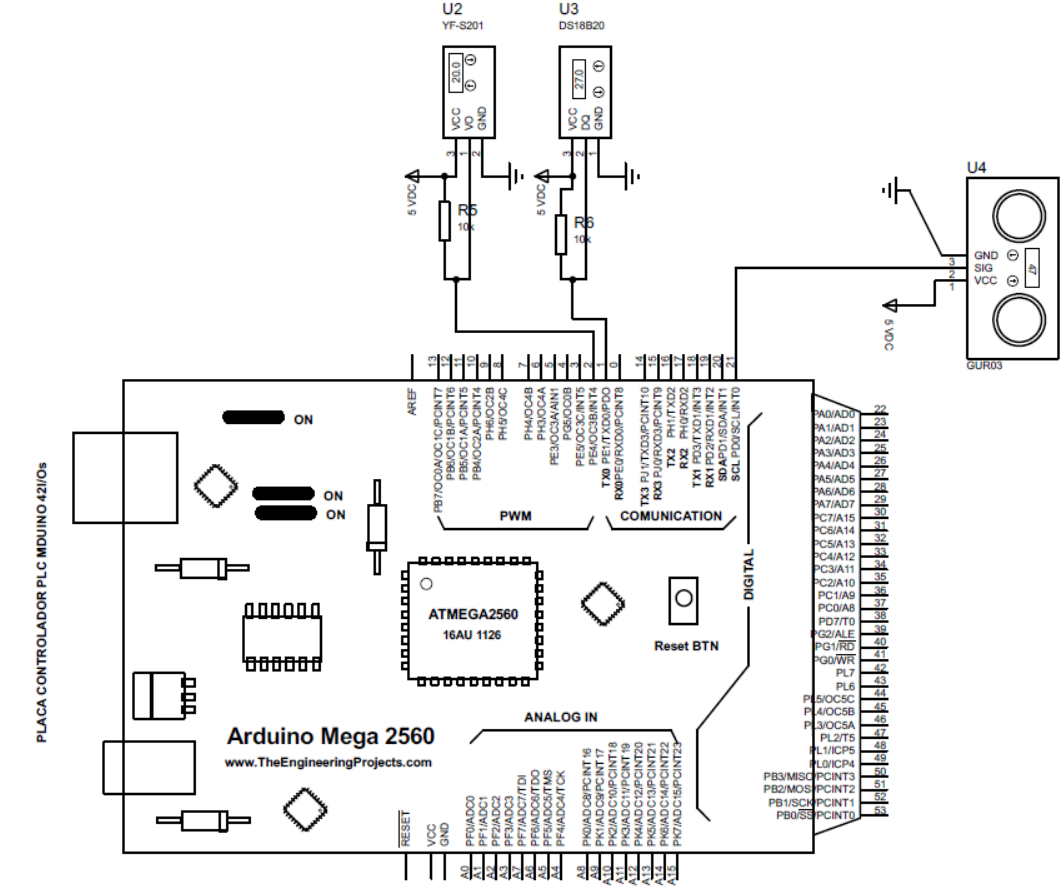 CONEXIÓN SENSORES:
DISTRIBUCIÓN DE SEÑALES CON EL PLC M-DUINO:
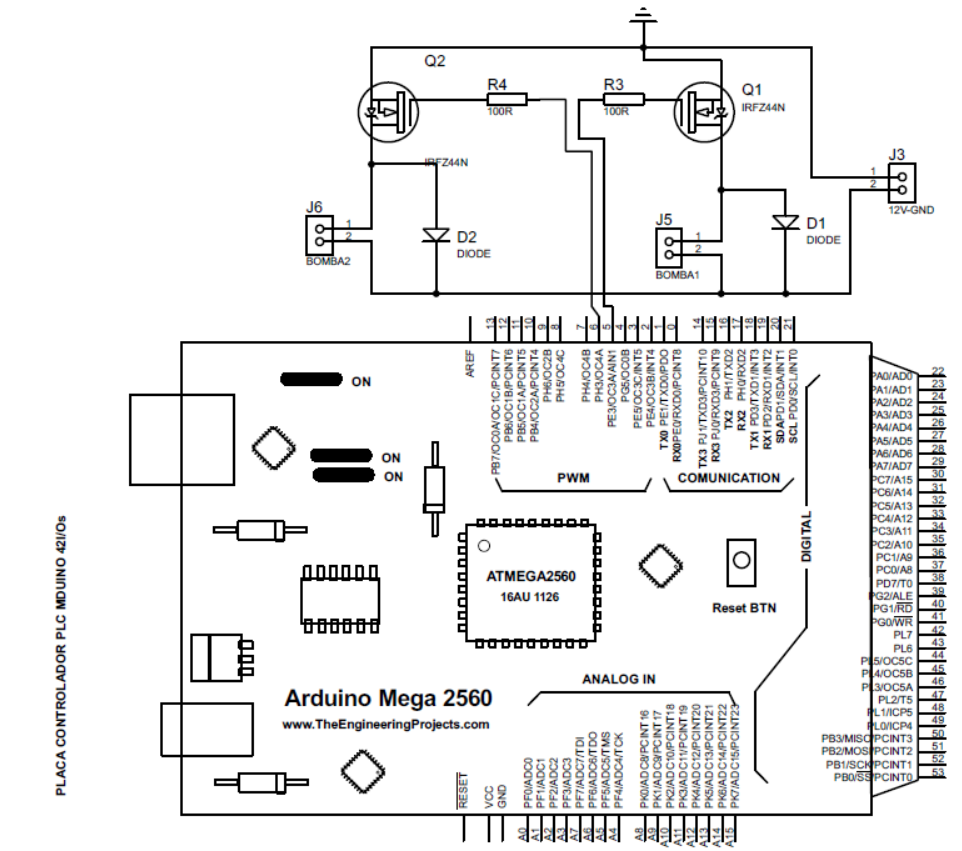 CONEXIÓN BOMBAS:
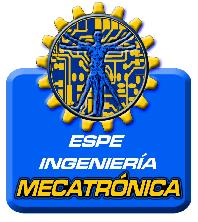 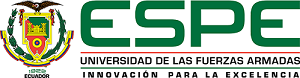 SISTEMA DE CONTROL Y MONITOREO
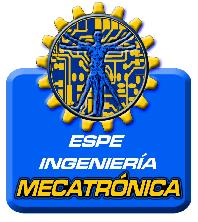 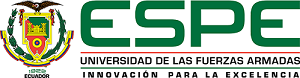 MODELAMIENTO DE LA PLANTA DE NIVEL
DATOS DEL SENSOR
SOFTWARE MATLAB
(IDENT)
PLANTA OBTENIDA EN LAZO ABIERTO
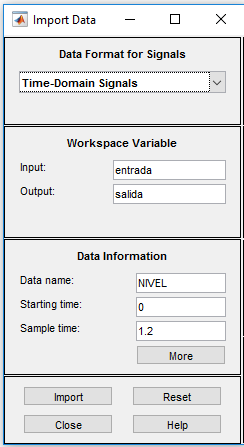 PLANTA OBTENIDA EN LAZO CERRADO
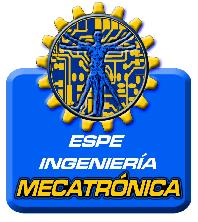 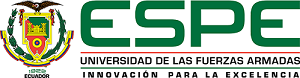 DISEÑO CONTROL PID NIVEL
SOFTWARE MATLAB
(PIDtool)
CONTROLADOR OBTENIDO
PLANTA DE NIVEL
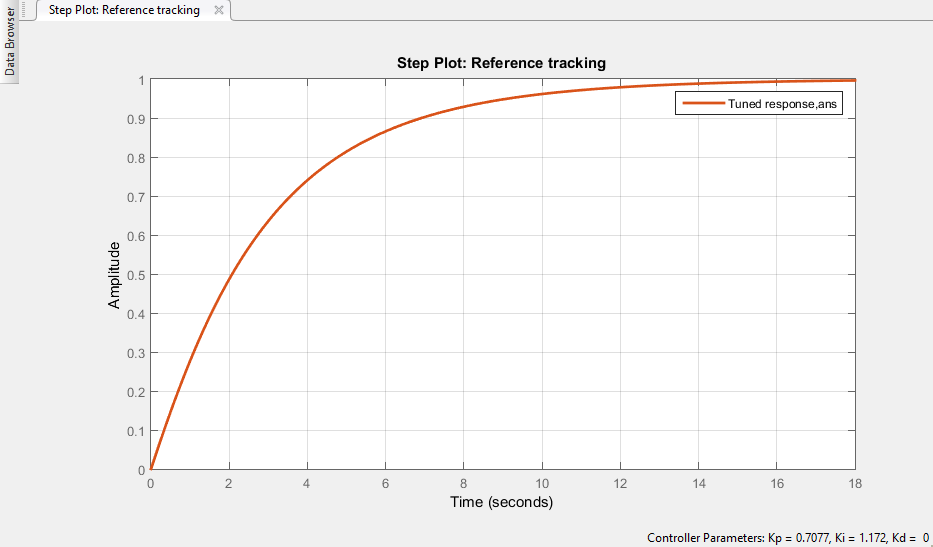 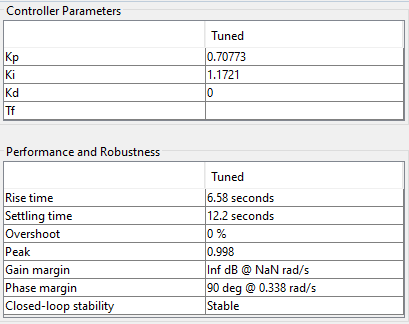 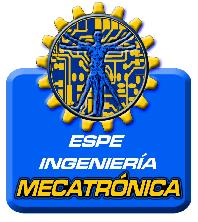 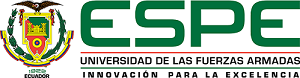 DISEÑO CONTROL FUZZY DE TEMPERATURA
SOFTWARE MATLAB
(fuzzy)
CONTROLADOR OBTENIDO
MATRIZ DE VARIABLES
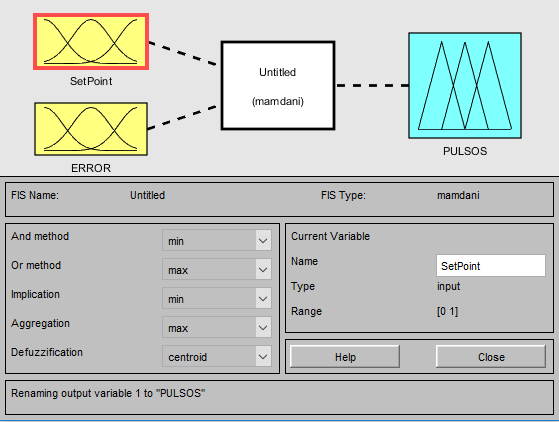 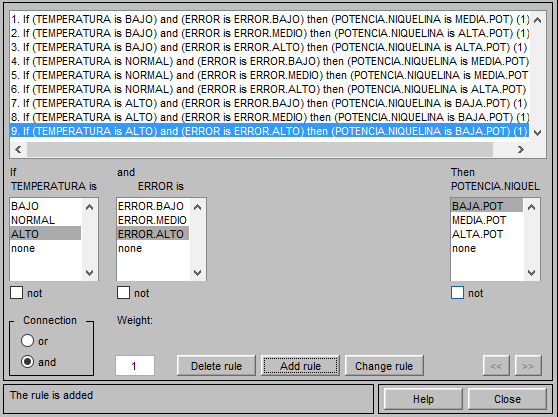 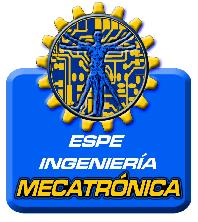 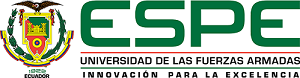 DISEÑO CONTROL FUZZY DE CAUDAL
SOFTWARE MATLAB
(fuzzy)
CONTROLADOR OBTENIDO
MATRIZ DE VARIABLES
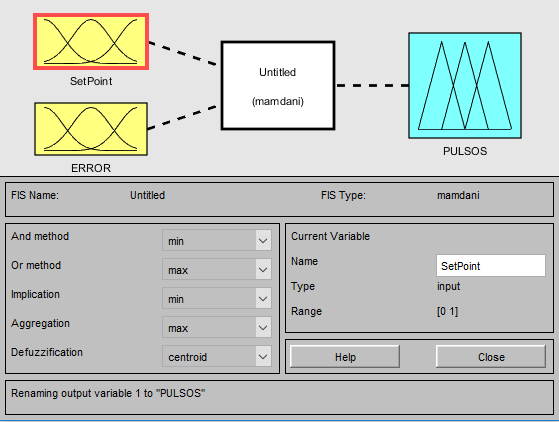 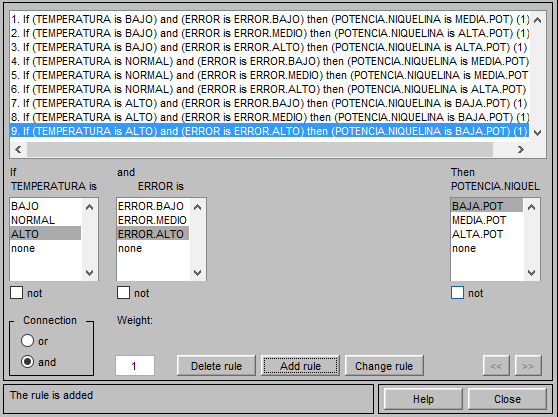 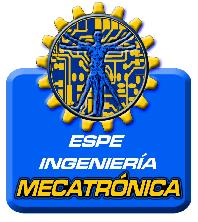 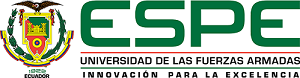 DISEÑO INTERFAZ HUMANO MÁQUINA
Esquema general de la metodología de desarrollo de la interfaz :
Arquitectura HMI:
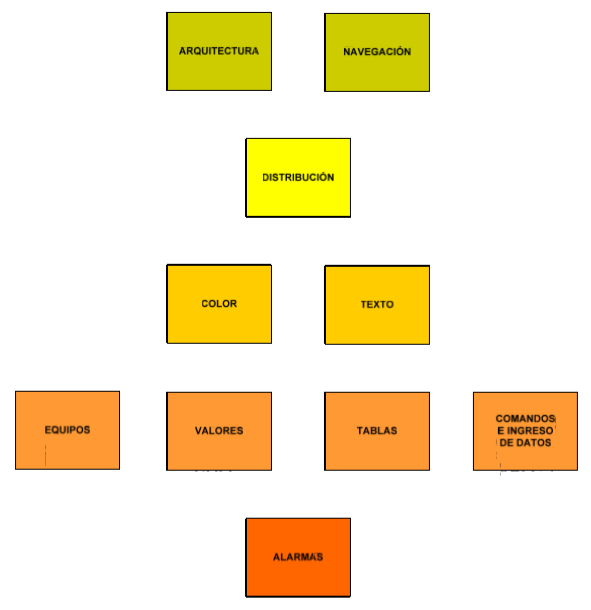 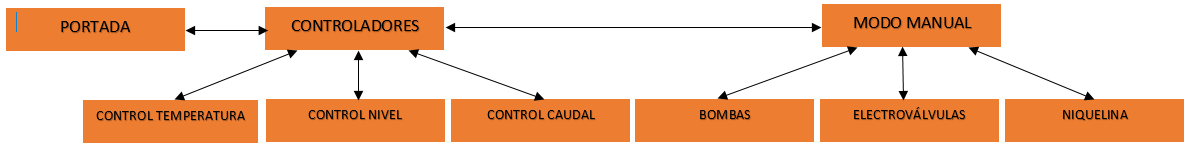 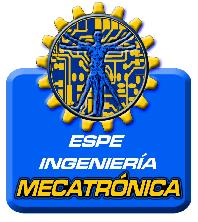 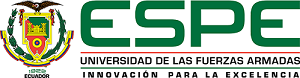 DISEÑO INTERFAZ HUMANO MÁQUINA
PORTADA:
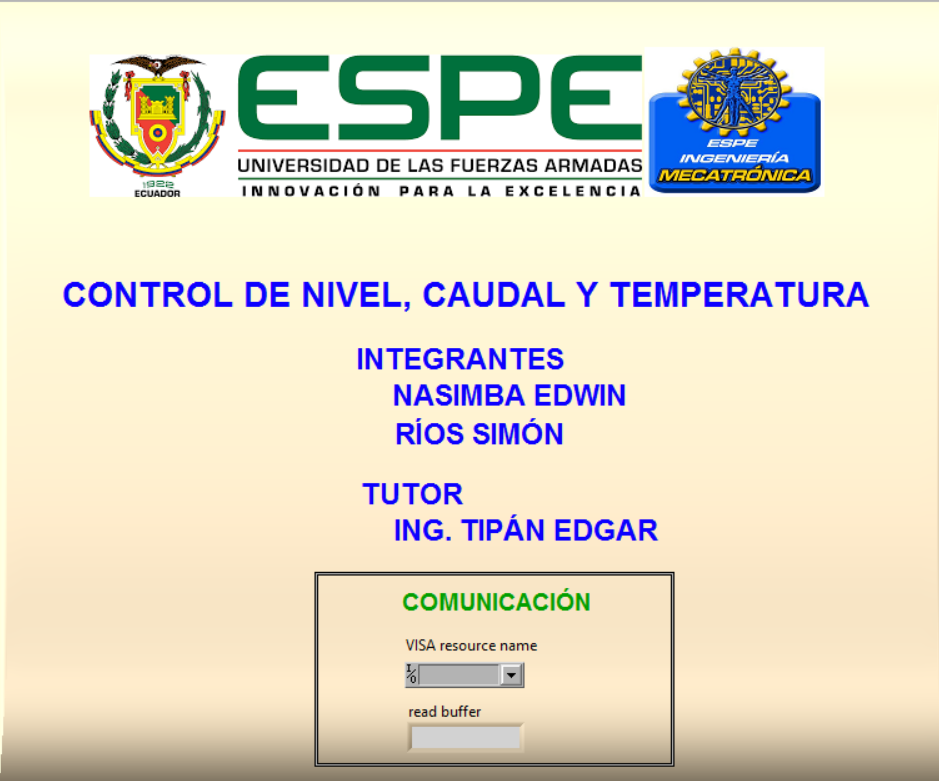 Navegación
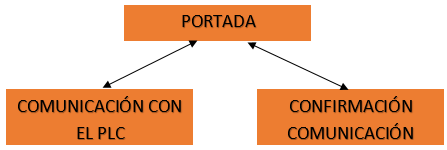 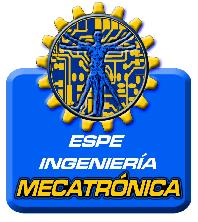 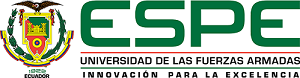 DISEÑO INTERFAZ HUMANO MÁQUINA
CONTROLADORES:
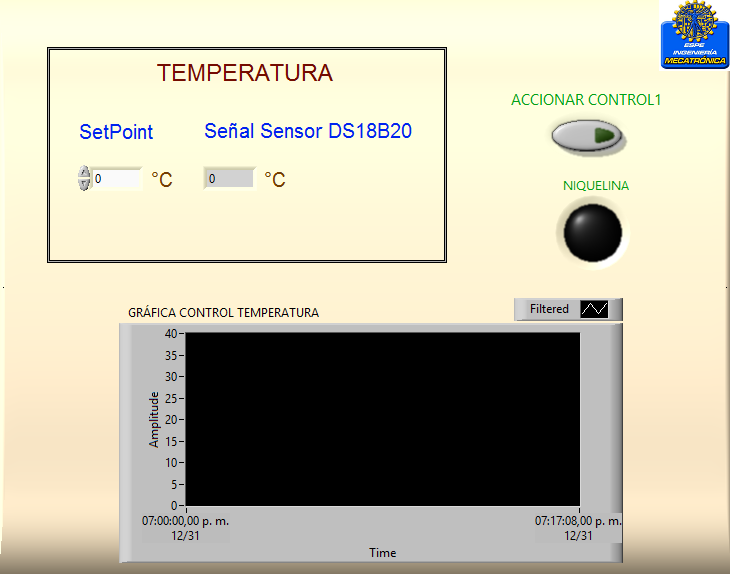 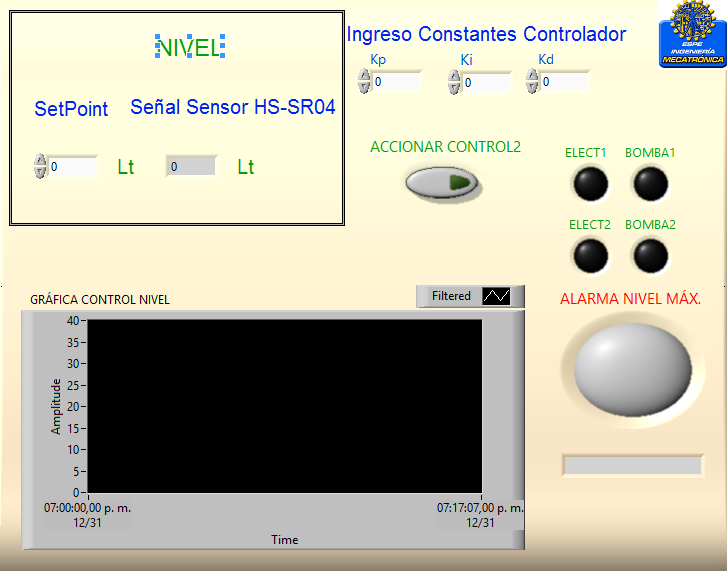 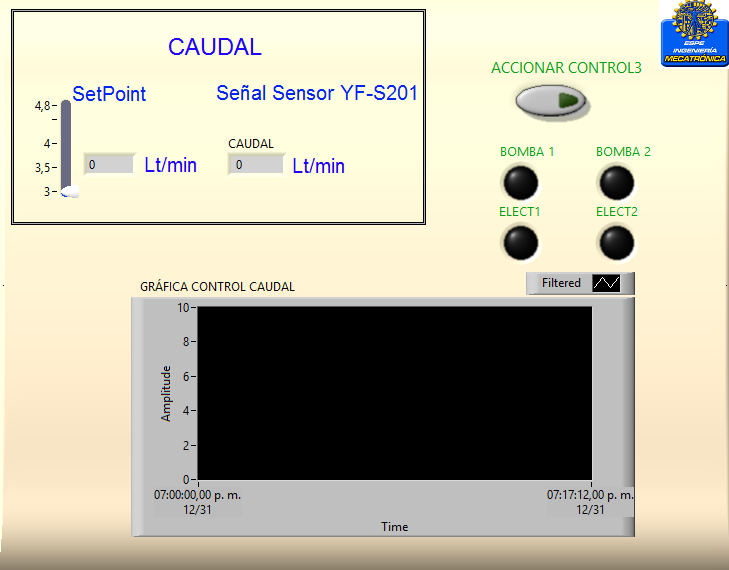 Navegación
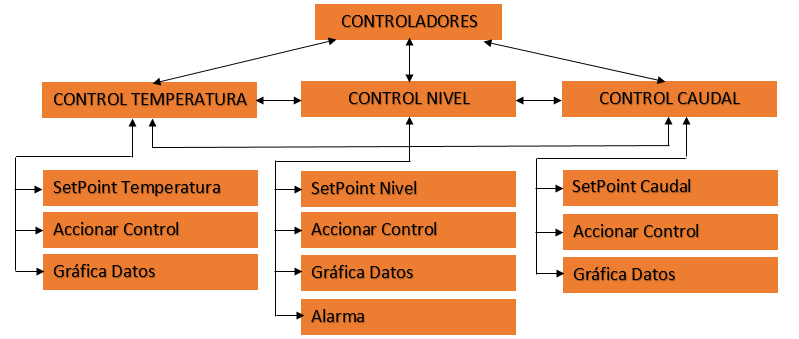 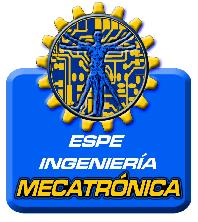 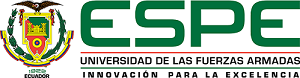 DISEÑO INTERFAZ HUMANO MÁQUINA
MODO MANUAL:
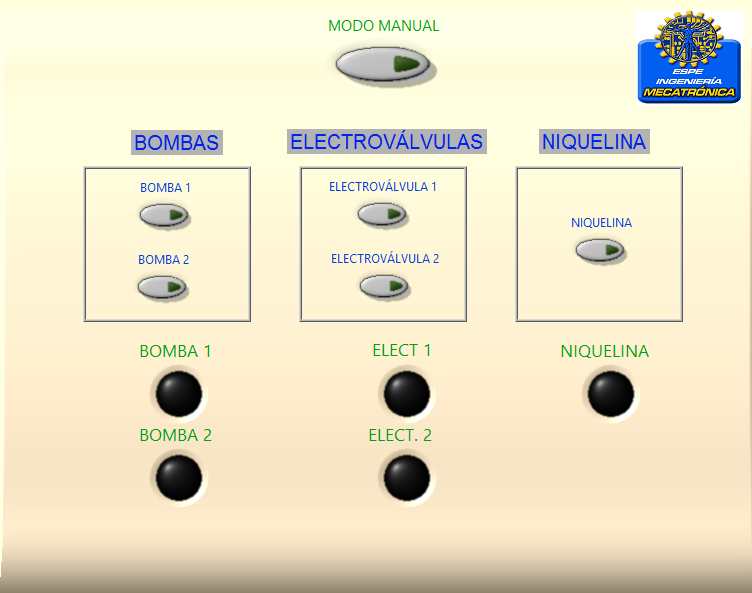 Navegación
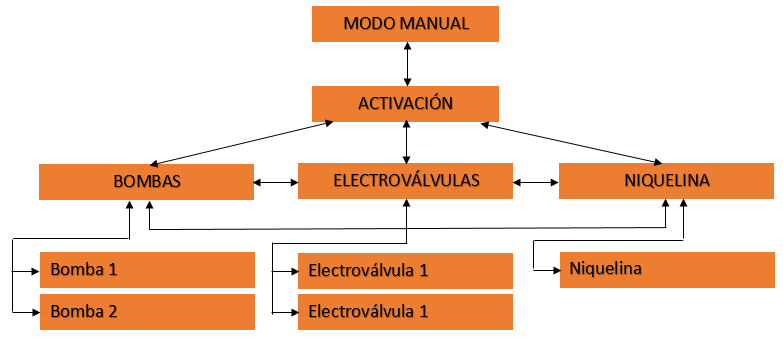 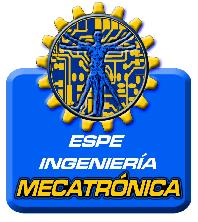 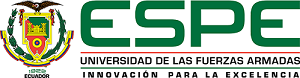 PRUEBAS Y RESULTADOS
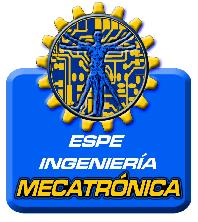 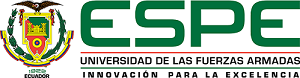 PRUEBAS Y RESULTADOS
PRUEBAS Y CORRECIONES EN TANQUES DE AGUA Y TUBERÍAS

	-Corrección fugas de líquido

VERIFICACIÓN Y PRUEBAS DEL SISTEMA ELÉCTRICO

	- Pruebas de continuidad
	- Funcionamiento de botón de encendido y de emergencia

PRUEBAS Y CORRECIONES PANEL DE CONTROL

	- Rediseño rotulación
	- Corrección en la distribución de pines de un sensor.
	

PRUEBAS DE COMUNICACIÓN DEL COMPUTADOR CON EL PLCM-DUINO

	- Ninguna Observación
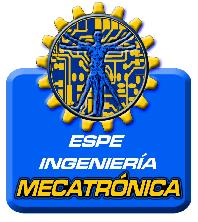 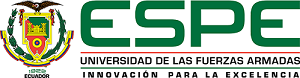 PRUEBAS Y RESULTADOS
PRUEBAS Y CALIBRACIÓN DEL SENSOR HC-SR04
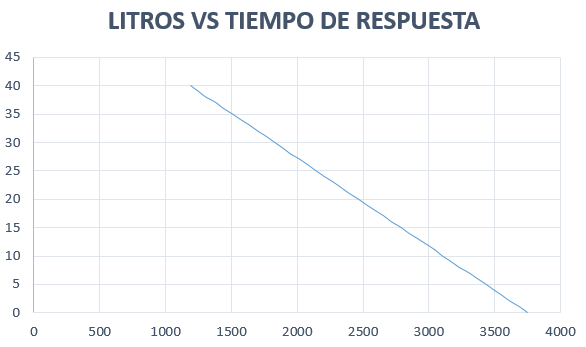 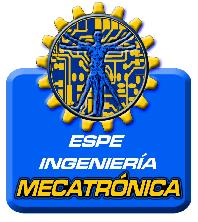 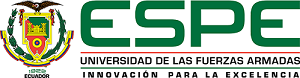 PRUEBAS Y RESULTADOS
PRUEBAS Y CALIBRACIÓN DEL SENSOR YF-S201
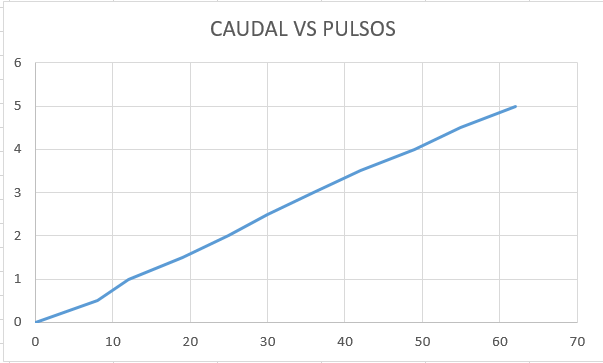 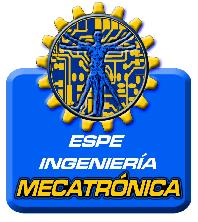 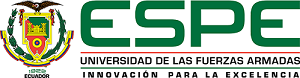 PRUEBAS Y RESULTADOS
PRUEBAS Y CALIBRACIÓN DEL SENSOR DS18B20

	- Programación Directa
	- Comprobación con un termómetro. 

VERIFICACIÓN Y PRUEBAS EN EL SISTEMA DE CONTROL

	- Sincronización de envió/recepción de datos.
	- Tiempo de respuesta.
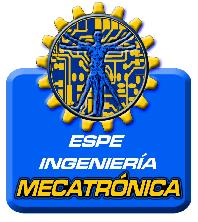 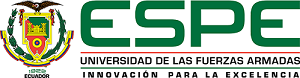 GUÍA DE LABORATORIO PROPUESTA
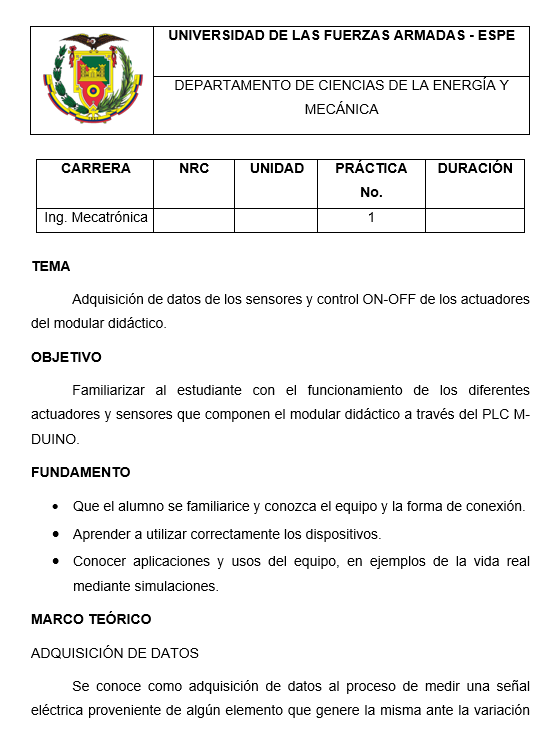 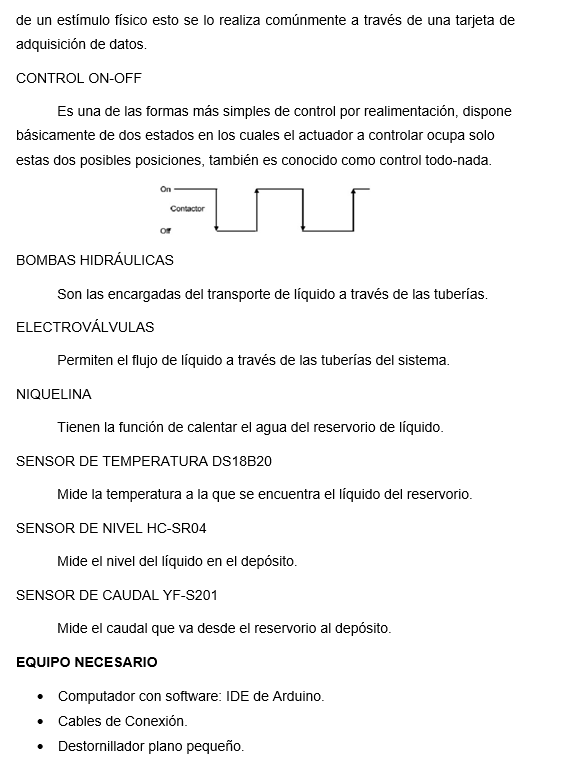 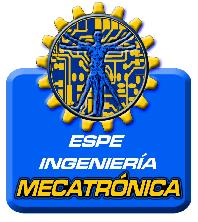 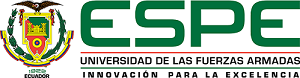 GUÍA DE LABORATORIO PROPUESTA
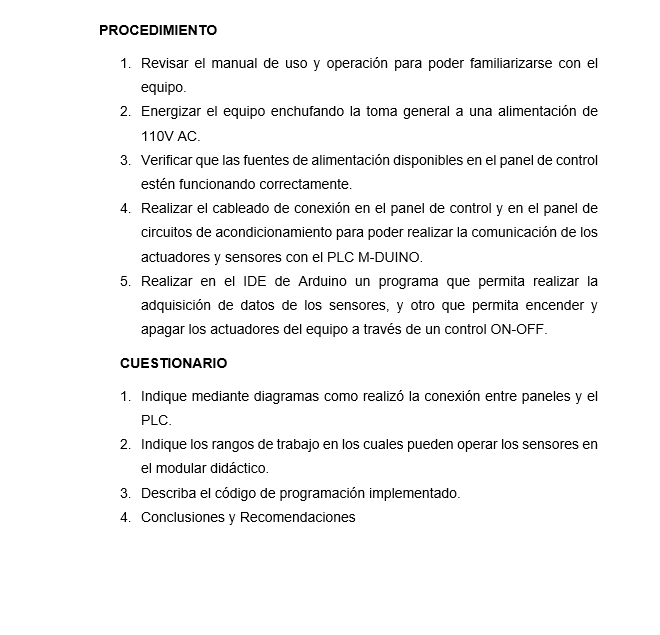 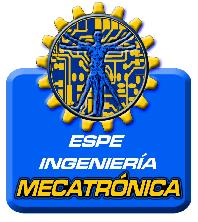 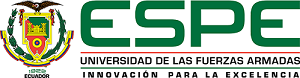 COMPARACIÓN CON OTROS PLC’S
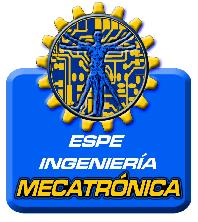 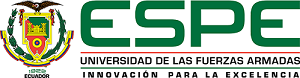 COMPARACIÓN CON OTROS PLC’S
PRECIOS TOTALES
PLC + LICENCIA SOFTWARE

PLC-MDUINO (42 I/Os)

$360 + $0 = $360

S7-1200
$818,52 + $5141,40 = $5959,92
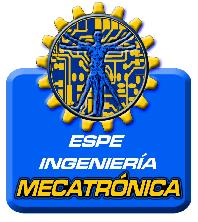 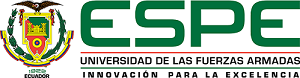 NORMAS INTERNACIONALES
IEC 61131-2:2003

Es un conjunto de normas e informes técnicos publicados por la Comisión Electrotécnica Internacional con el objetivo de estandarizar los autómatas programables.

Conceptos PLC.
Información que el fabricante debe proporcionar junto con el equipo a la hora de venderlo.
Requisitos Constructivos.
Requisitos Funcionales.
Condiciones de servicio y del entorno físico.
Condiciones de transporte y almacenaje.
Compatibilidad electromagnética.
Requisitos de seguridad y fiabilidad.
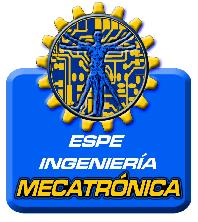 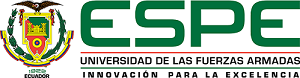 NORMAS INTERNACIONALES
IEC 61000-3-2

Compatibilidad electromagnética (CEM).
Límites. Límites para las emisiones de corriente armónica

IEC 61000-3-3

Límites. Limitación de las variaciones de tensión, fluctuaciones de tensión y flicker
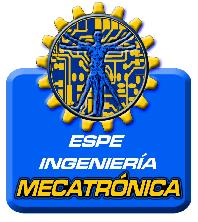 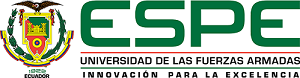 APLICACIONES
Maniobras de Máquinas
Maquinaria industrial del mueble y la madera.
Maquinaria en proceso de grava, arena y cemento.
Maquinaria en la industria del plástico.
Maniobra de Instalaciones
Instalaciones de aire acondicionado y calefacción.
Instalaciones de seguridad.
Instalaciones de almacenamiento y transporte.
Instalaciones de plantas embotelladoras.
Automóvil
Cadenas de montaje, soldadura, cabinas de pintura, etc.
Máquinas herramientas: Tornos, fresadoras, taladradoras, etc.
Domótica
Iluminación, temperatura ambiente, sistemas anti robo, etc.
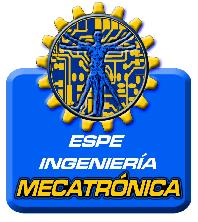 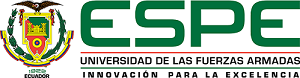 CONCLUSIONES
Se implementó un autómata programable basado en software libre, el cual puede ser usado en las prácticas de laboratorio con gran facilidad y robustez.
El panel de control implementado en el modular didáctico permite al usuario poder conectar de una manera fácil y didáctica cada uno de los actuadores y sensores con el PLC-MDUINO, así como la programación de la tarjeta de adquisición de datos a través de un cable USB macho.
La HMI realizada permitió la visualización de las diferentes variables que intervienen en el proceso de una manera numérica y gráfica en tiempo real, además permitió el control de los tres procesos que se realizaron en el modular didáctico.
El PLC-MDUINO tiene la capacidad para ser usado de manera industrial.
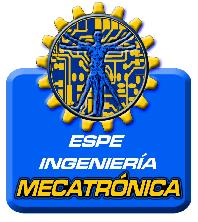 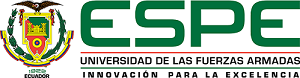 RECOMENDACIONES
Realizar un reconocimiento de cada uno de los componentes del modular didáctico antes de realizar el uso del mismo.
Durante el uso del equipo evitar derramar liquido sobre los diferentes componentes eléctricos que dispone. Se recomienda vigilar constantemente los niveles de agua en ambos tanques.
Se debe vigilar el nivel de agua en el reservorio durante el uso de la niquelina, ya que si se enciende la misma cuando no está sumergida puede quemarse y dejar de funcionar.
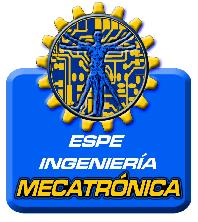 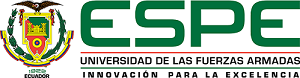 GRACIAS..